BENEFIT TRANSFER: METODE SEKUNDER UNTUK NILAI EKONOMI SDAL
MK VALUASI EKONOMI SDAL
P12
2012/2013
MATERI
PENDAHULUAN & DEFINSI (1)
Benefit trasfer (BT) is used Due to time and research funding constraints, it is unlikely that all of these resources will be subject to individual and explicit valuation   salah satu metode untuk mengassess nilai ekonomi SDAL
	

Pendekatan BT dianggap sebagai Secondary Valuation Methodology karena tidak memerlukan pengumpulan data primer / studi ekonomi primer. 

Aplikasi BT  sumber referensi yang umum dari studi valuasi.
PENDAHULUAN & DEFINSI (2)
Benefit transfer merupakan bentuk sederhana dari aplikasi studi yang menggunakan estimasi eksisting dari nilai SDAL untuk mengestimasi nilai SDAL di lokasi / SDAL yang dianalisis

BT melibatkan aplikasi dari:
	◊	estimasi nilai
	◊	fungsi
	◊	data dan atau model yang dibangun dari suatu konteks yang mengaddres pertanyaan valuasi SDAL yang sama pada konteks alternatifnya
PENDAHULUAN & DEFINSI (3)
BT dapat memanfaatkan fungsi atau model valuasi eksisting.

Transfer seperti ini memeperbolehkan analisis untuk membangun nilai dengan menggunakan fungsi atau model dari studi yang ada secara langsung dengan penyesuaian. 

Pemanfaatan BT masih kontrovesi  applicability dari estimasi nilai yang dibangun.
APLIKASI BENEFIT TRANSFER
Benefit Transfer digunakan untuk penentuan nilai ekonomi SDAL dalam kondisi:
	 ◊	Kurangnya waktu dan dana untuk mengumpulkan data primer guna mensupport penentuan nilai ekonomi SDAL secara utuh
	 ◊	untuk menghasilkan preliminary estimasi nilai ekonomi SDAL.
PERTIMBANGAN BENEFIT TRANSFER
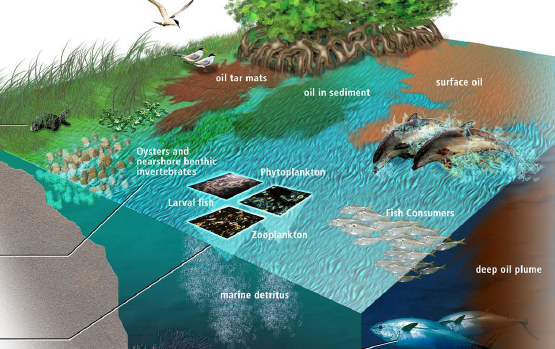 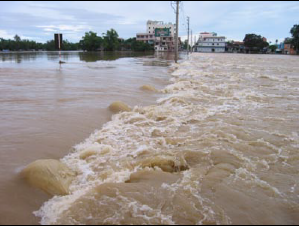 CONTOH EXISTING SOURCE OF INFORMATION
BEARING IN MIND!!!!!
Transfer nilai harus disesuaikan (adjust) untuk memperhitungkan adanya perbedaan karakteristik dari service flow yang dievaluasi di studi eksisting vs karakteristik dari service flow di assessment site

Untuk menentukan faktor adjustment yang tepat memerlukan review tambahan dari literatur untuk mengevaluasi hubungan antara nilai per hari satu tipe perikanan tangkap vs tipe perikanan tangkap lainnya.
STEPS FOR BENEFIT TRANSFER
KARAKTERISTIK BT YANG RELIABLE
Transfer tergantung studi eksisting yang kualitasnya bagus  hasil studi dari data yang bagus dan metode ekonomi serta teknik empiris yang benar.

Karakteristik SDAL yang dievaluasi pada eksisting study (termasuk keberadaan penggantinya), karakteristik populasi sama atau serupa dengan karakteristik pada lokasi yang diassess. 

Transfer melibatkan evaluasi perkembangan pasar pada eksisting studi dan juga lokasi yang diassess.
ISU BT: KESAMAAN EXISTING SITE DAN ASSESSMENT SITE
Bagaimana SDAL yang terkena dampak dapat dibandingkan dengan SDAL pada referensi eksisting studi?

Untuk tujuan apa original benefit dihasilkan?

Bagaimana nature dari eksisting studi dibandingkan dengan yang diassess?

Apakah eksisting studi dianggap sama atau serupa karakteristik geografis, demografi, sosio-ekonomi dengan lokasi yang diassess?

Apakah kondisi baseline kedua lokasi yang dibandingkan sama?
TIPE PERBEDAAN SITE
TIPE PERBEDAAN POPULASI
ISU BT: KUALITAS EXISTING STUDY
Apakah existing study diterbitkan dalam peer reviewed journal? Atau dalam bentuk lain?

Bagaimana existing study dipersepsikan oleh komunitas profesional dan juga sponsor?

Jika “best resarch practices” sekarang tidak digunakan untuk estimasi nilai existing, apakah estimasi dapat disesuaikan untuk dapat merefleksikan prubahan dalam state of the art?
ADVANTAGE BENEFIT TRANSFER
Benefit transfer lebih murah daripada melakukan studi valuasi (primer)

Benefit ekonomi dapat diestimasi lebih cepat.

Metode dapat digunakan sebagai teknik screening untuk menentukan apakah dibutuhkan studi valuasi ekonomi lebih detail

Metode dapat secara mudah dan cepat dipalikasikan  semakin serupa lokasi, semakin sedikit bias
LIMITATION BENEFIT TRANSFER
Potensial ketidakpastian (bias)dari hasil estimasi nilai ekonomi  karena perbedaan potensial antara existing study dan assessment site dan kualitas studi yang ada

Kualitas study bergantung pada kualitas dan jumlah study existing, tingkat effort dan perlakuan dari analisis dalam transfer nilai

Limitasi akan sangat tinggi pada transfer nilai pemanfaatan pasif  passive use value = highly site specific dan hanya sedikit stud CVM yang memiliki kualitas bagus
REFERENCES YANG UMUM DIGUNAKAN
The environmental benefits database, compiled by NOAA, EPA, and others and maintance by EPA’s Office of Policy, Plannig, and Evaluation

Various riviews of the existing contingent valuation literatures; Carson et al (1994), Mtchell n Carson (1989), and Cumming et al (1986)

Surveys of the groundwater valuation literatures; Boyle (1994)

Study of economic value of marine resources; Freeman (1993)
DATABASE FOR VALUATION STUDY
INTERNATIONAL
	- EVRI
	- ENVALUE 
	- NOAA’s database on marine and coastal
	- EUROFOREX database
	- New Zealand NMDB
VALUE TRANSFER METHODS
VALUE TRANSFER METHODS (2)